Dějiny Předního Východu - seminář
geografie Egypta
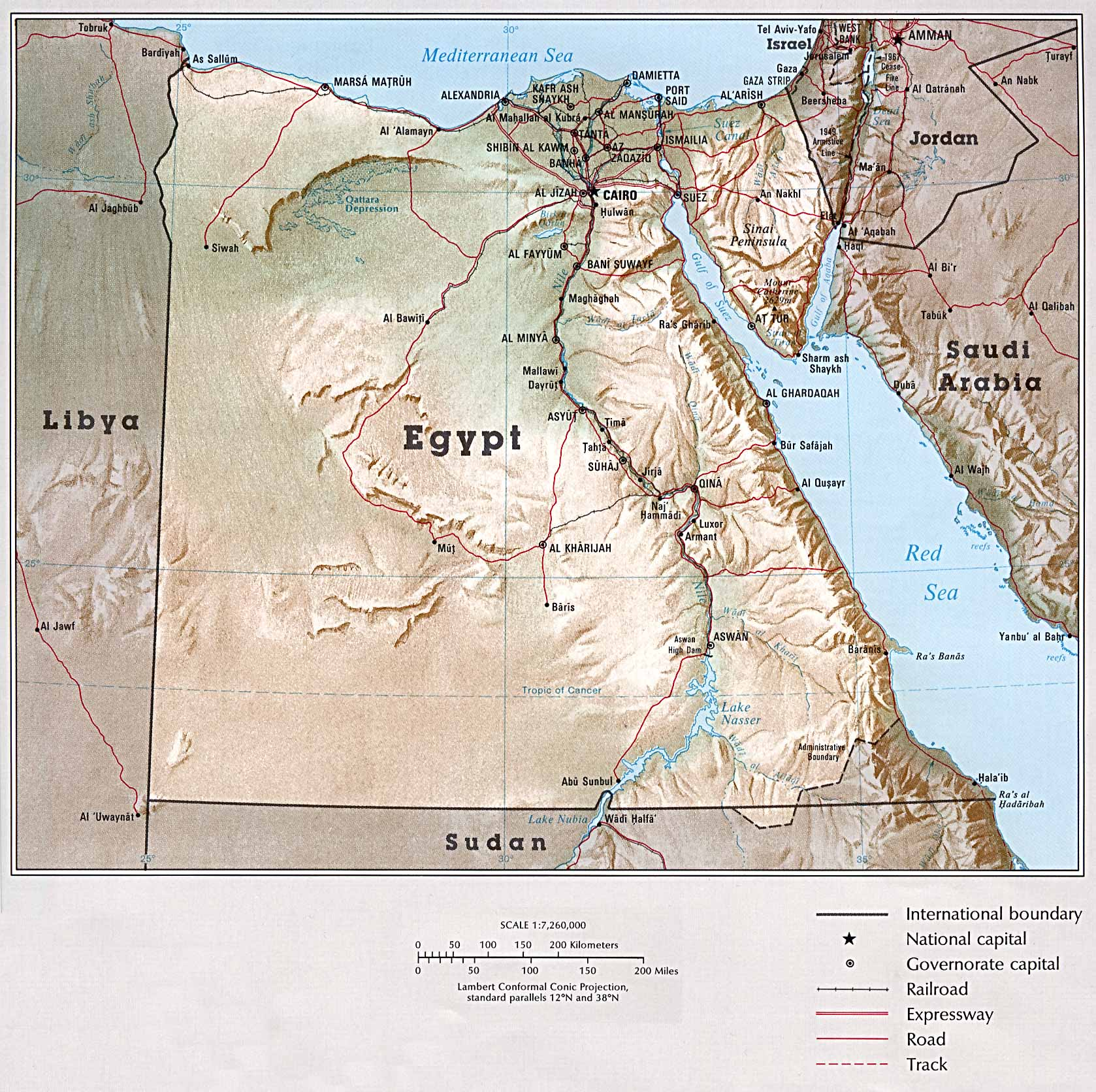 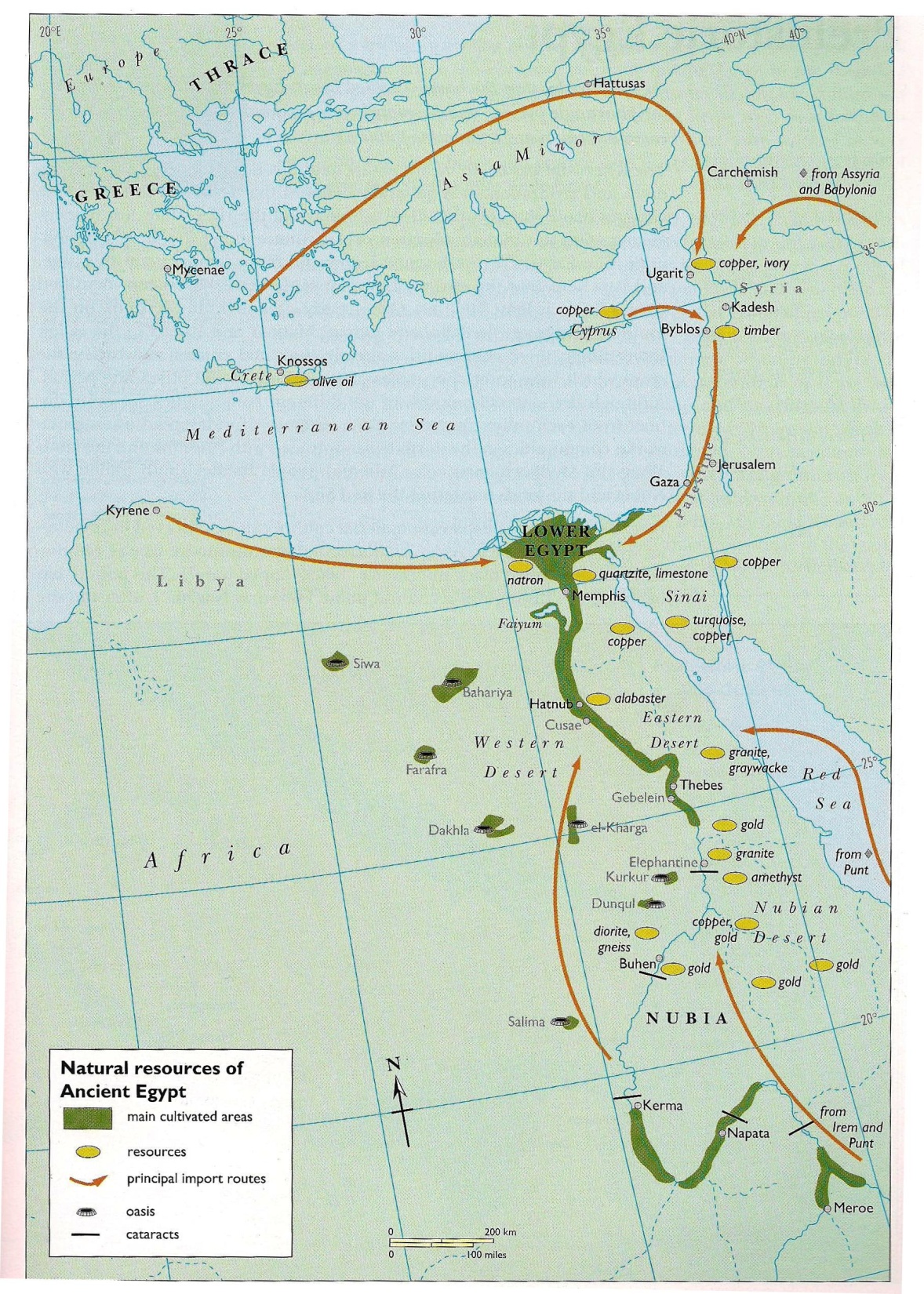 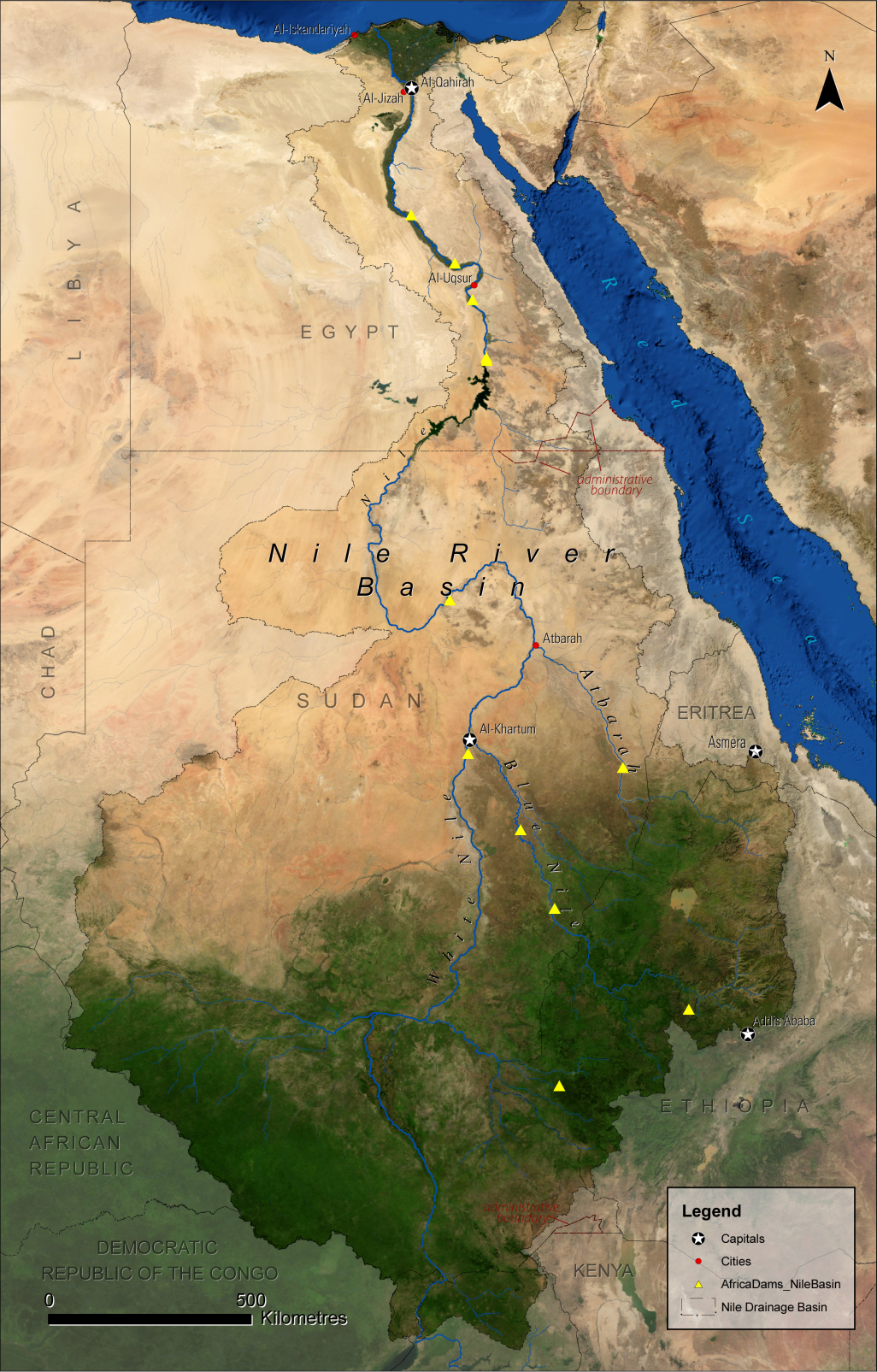 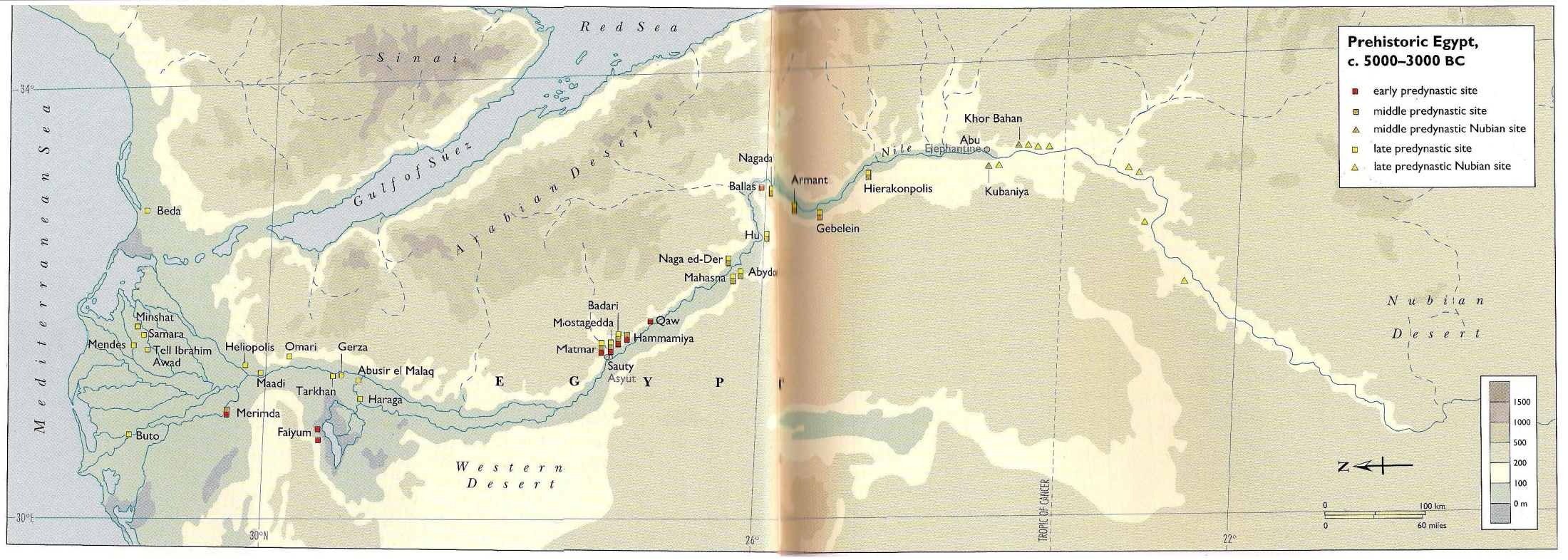 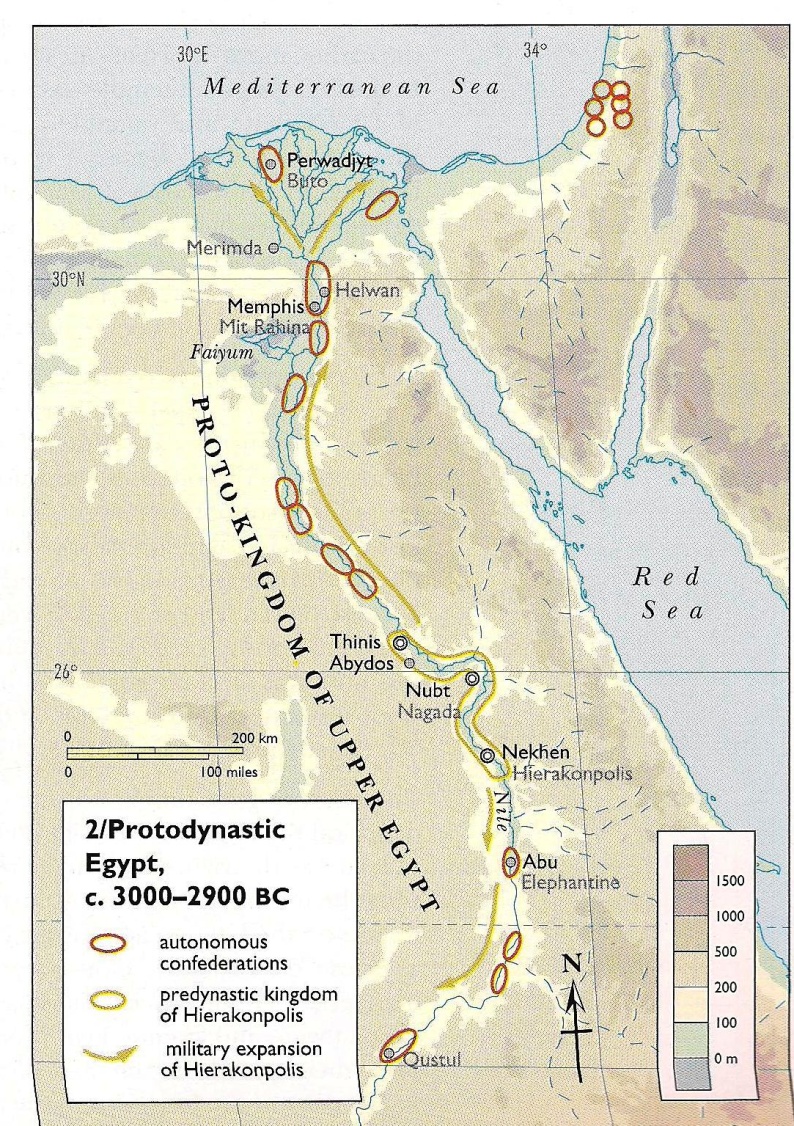 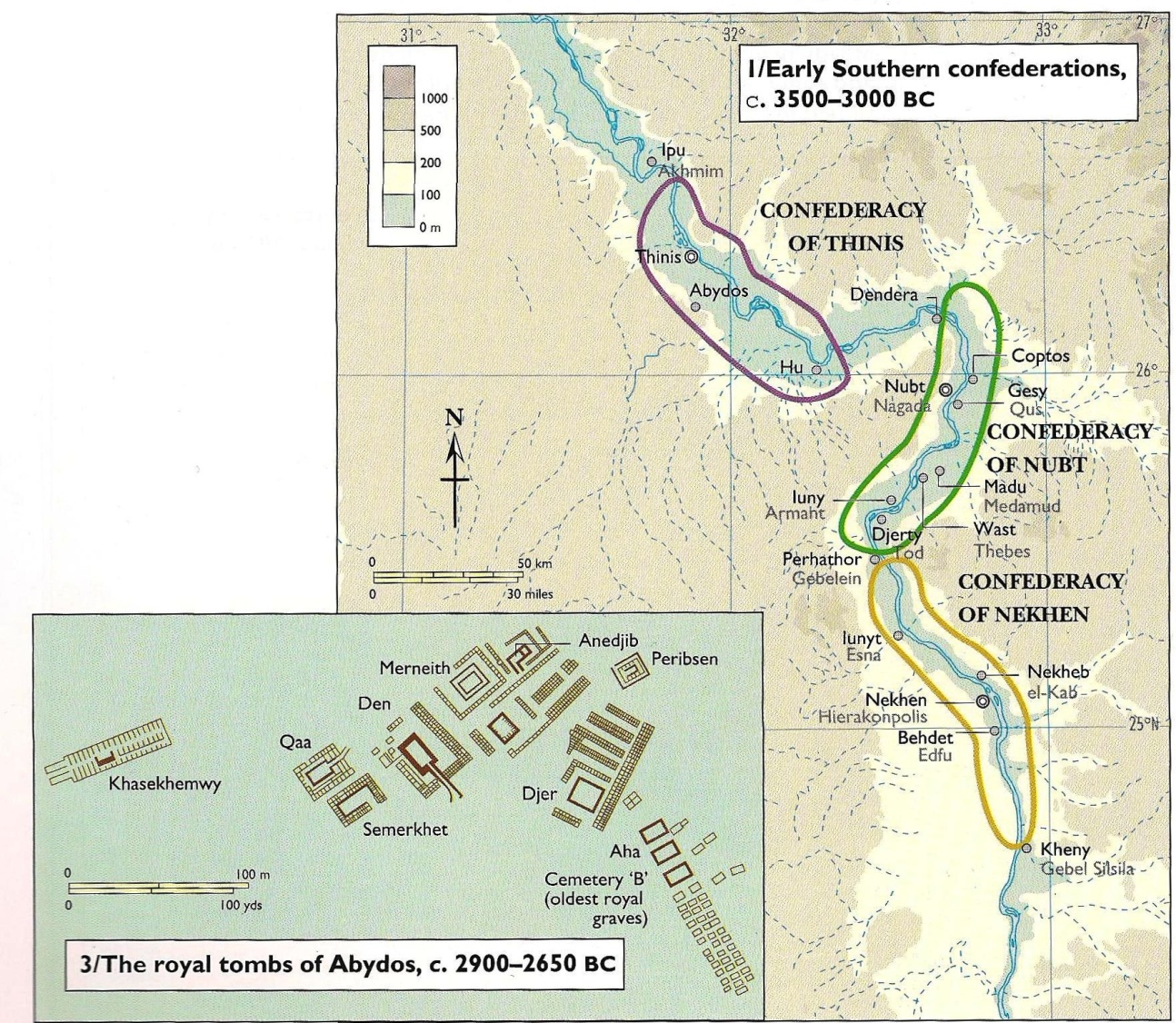 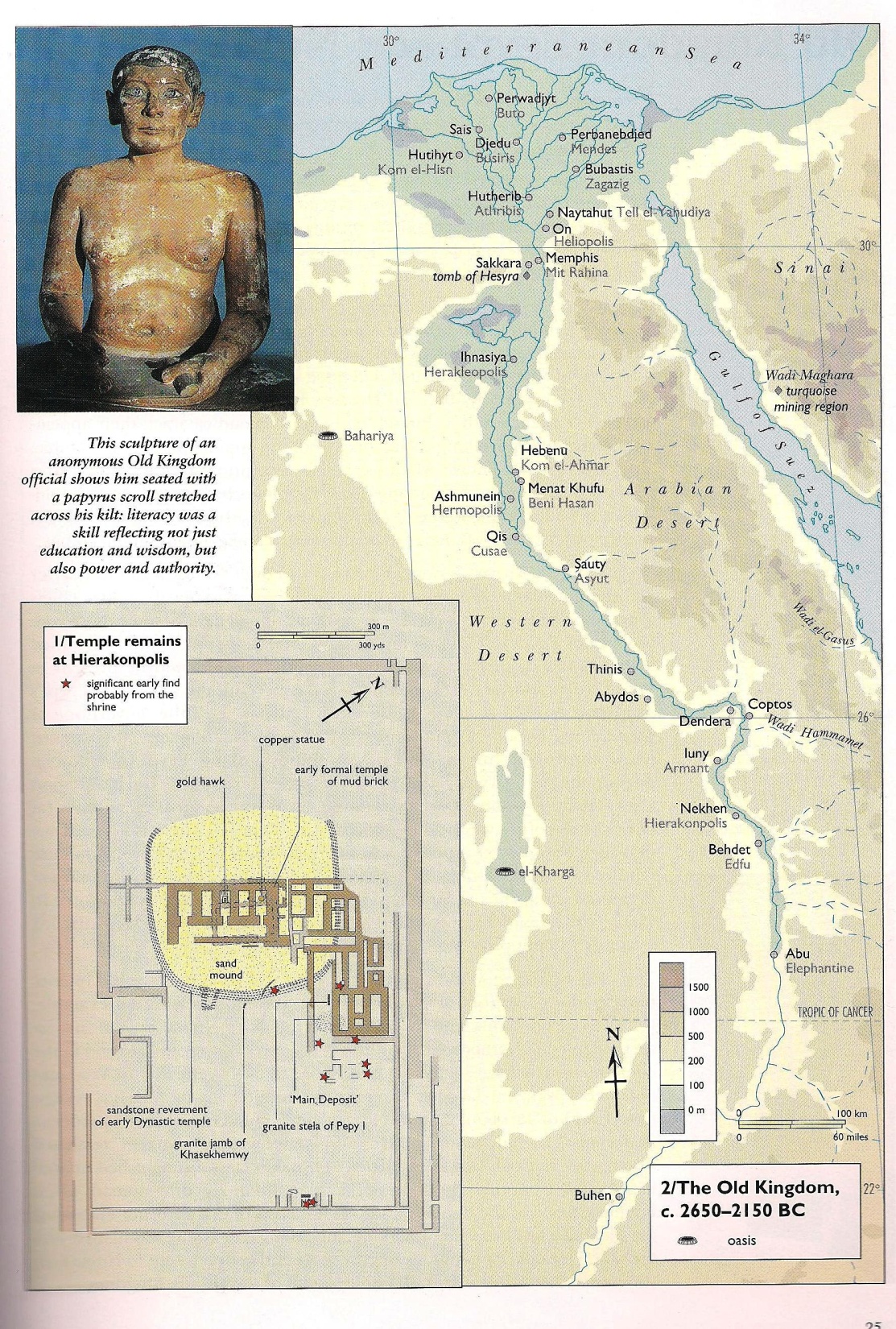 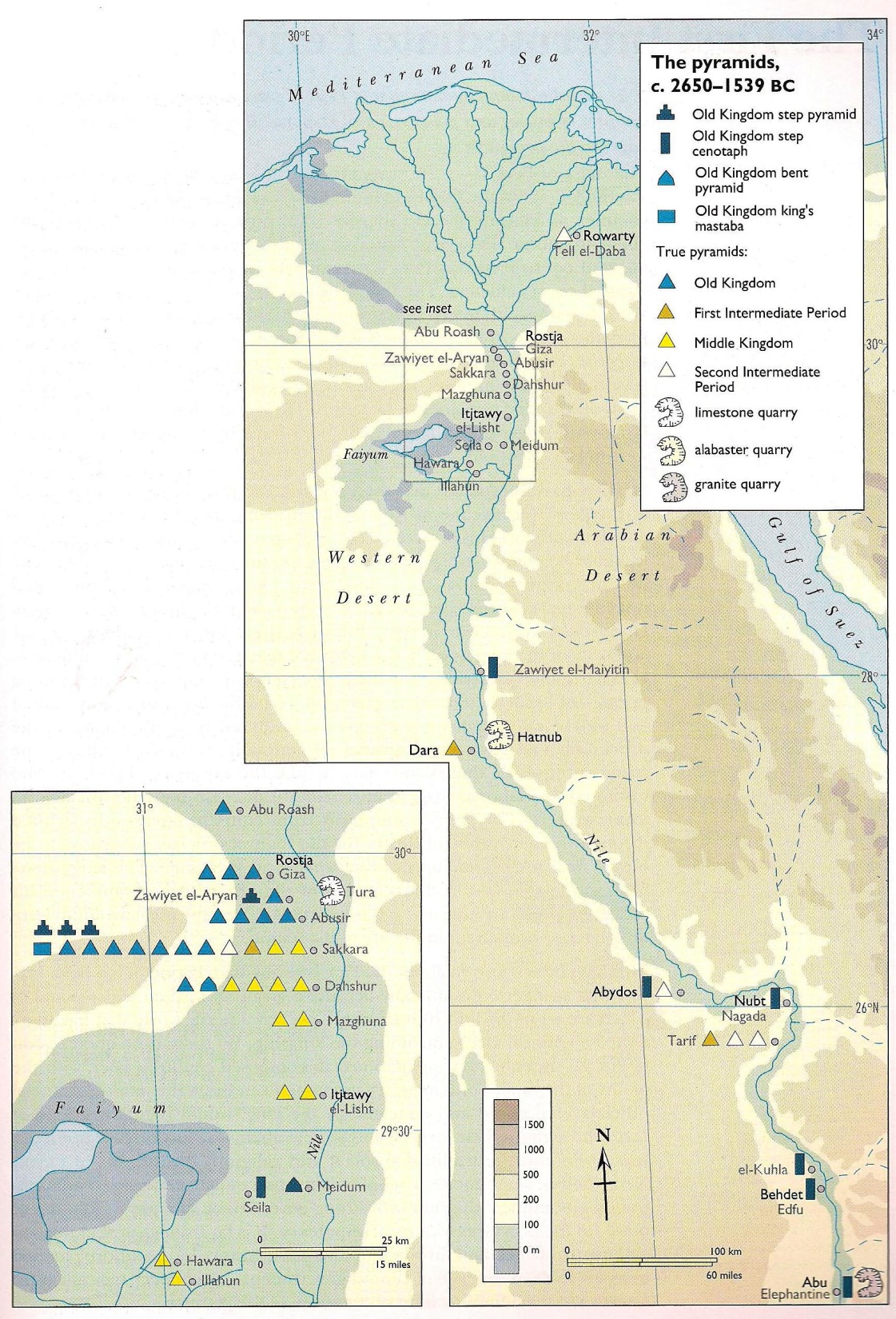 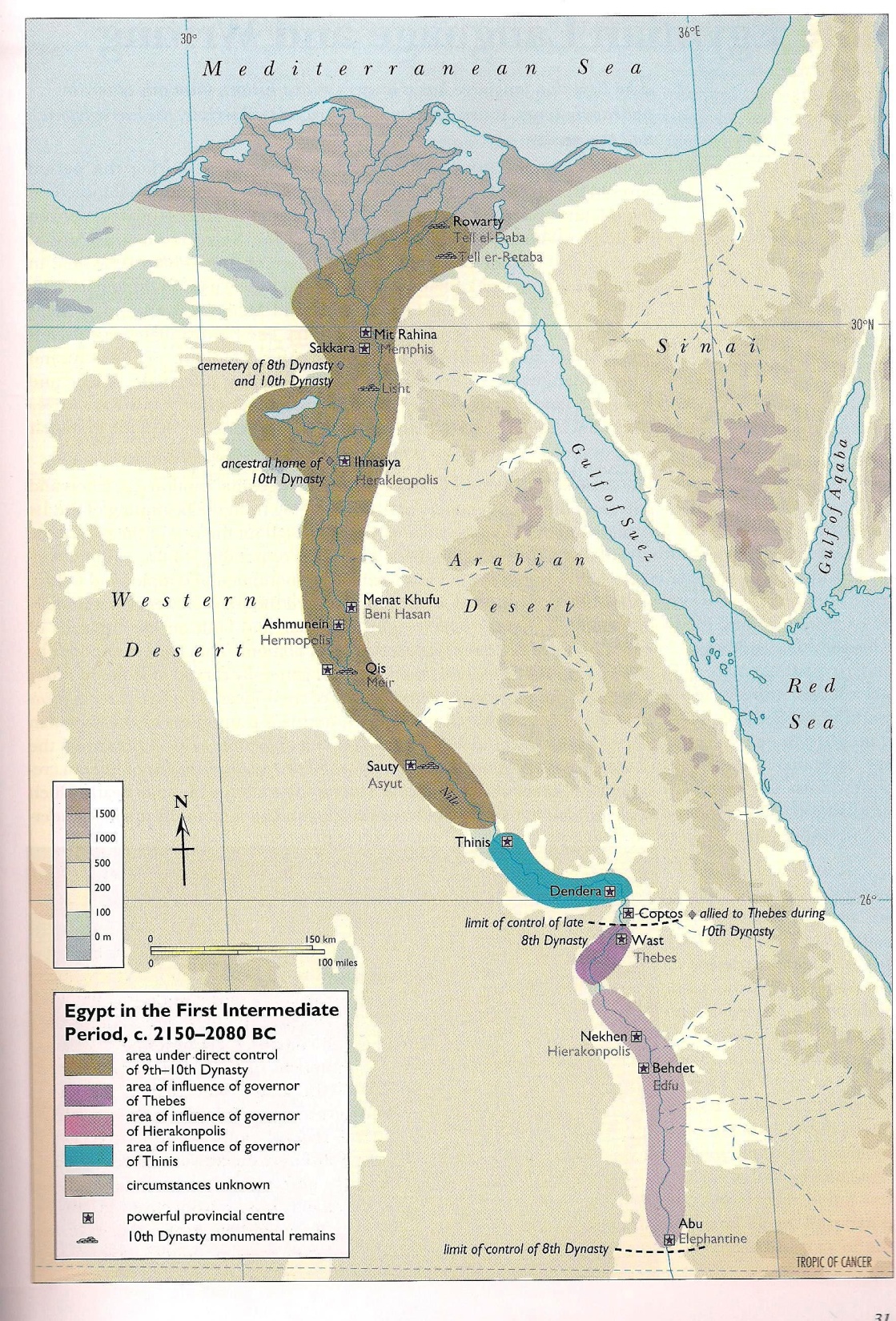 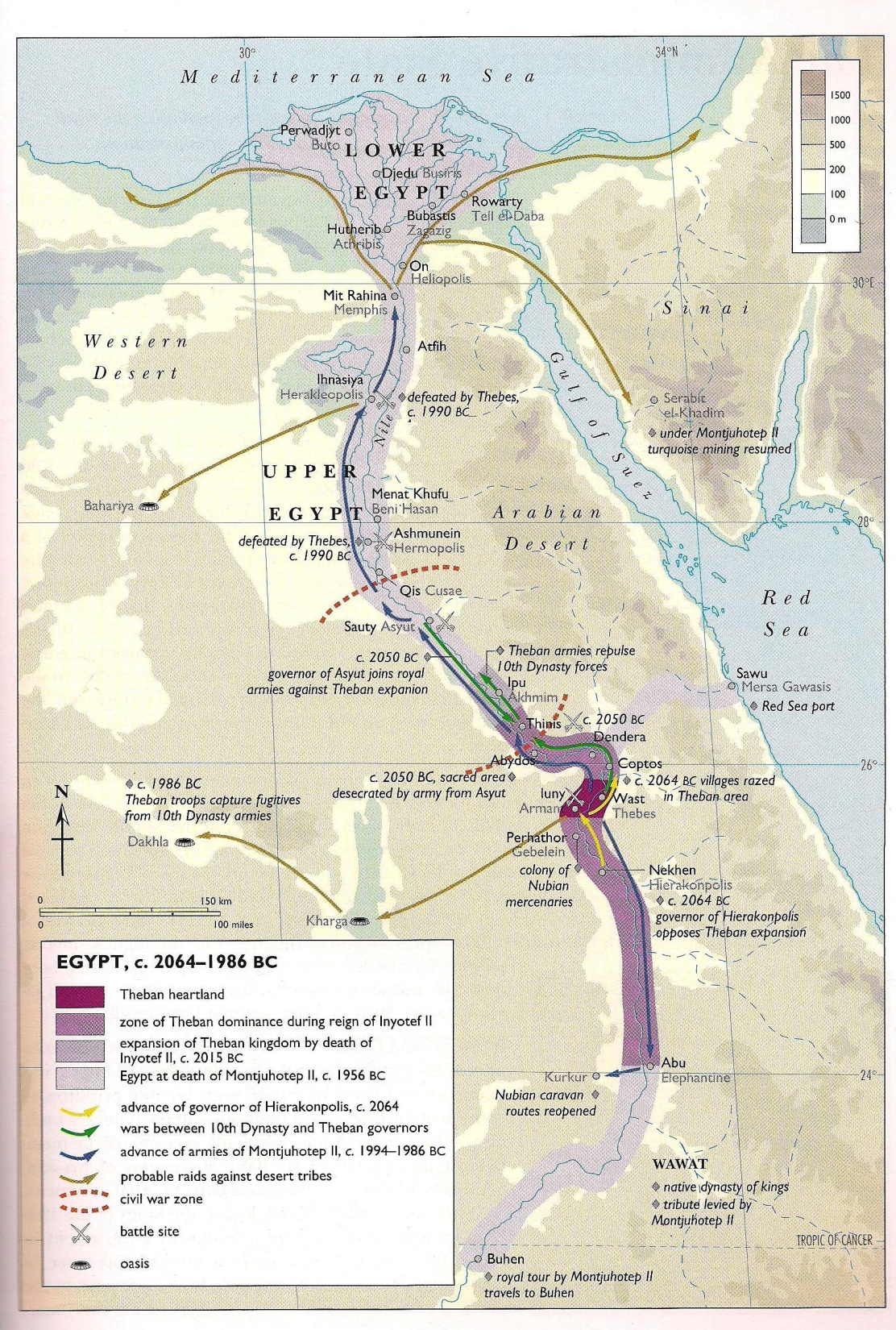 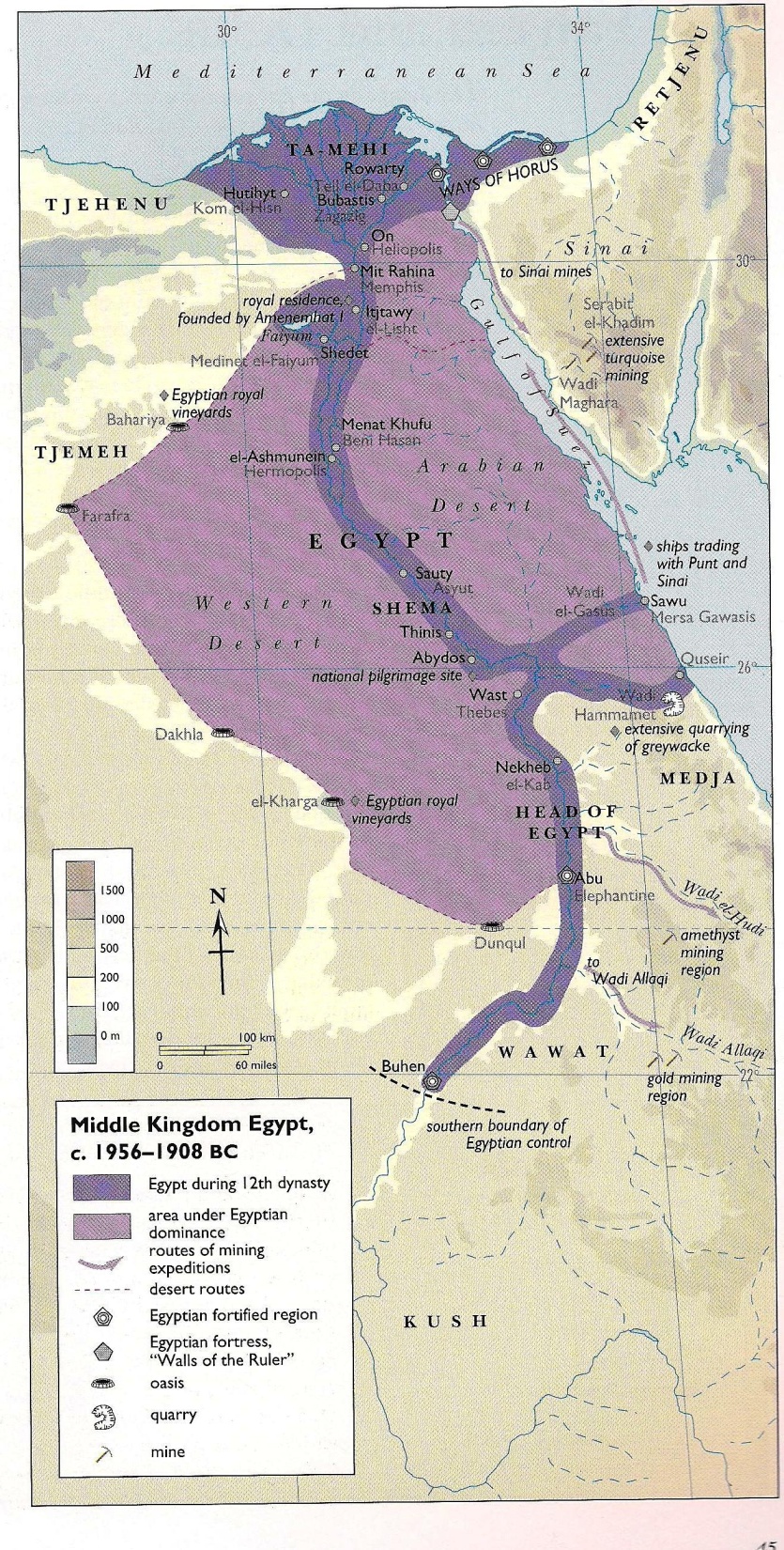 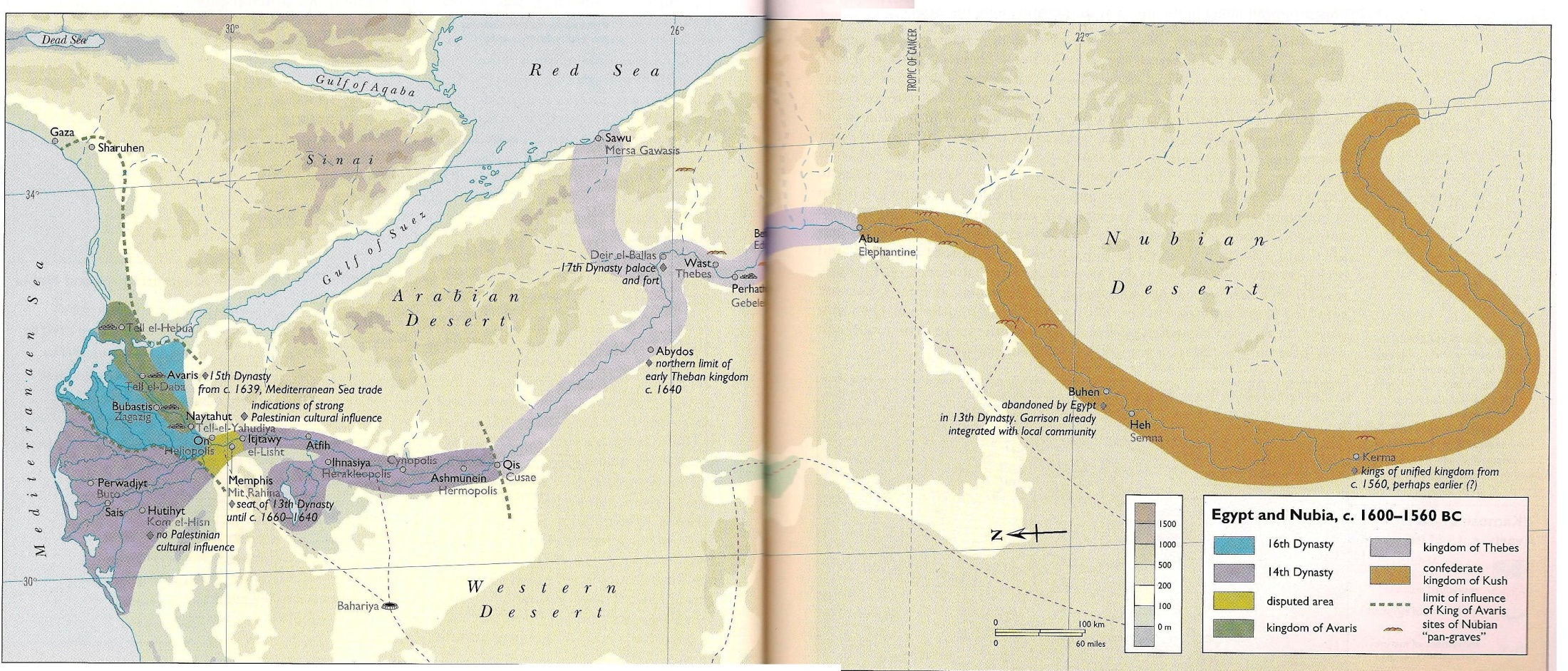 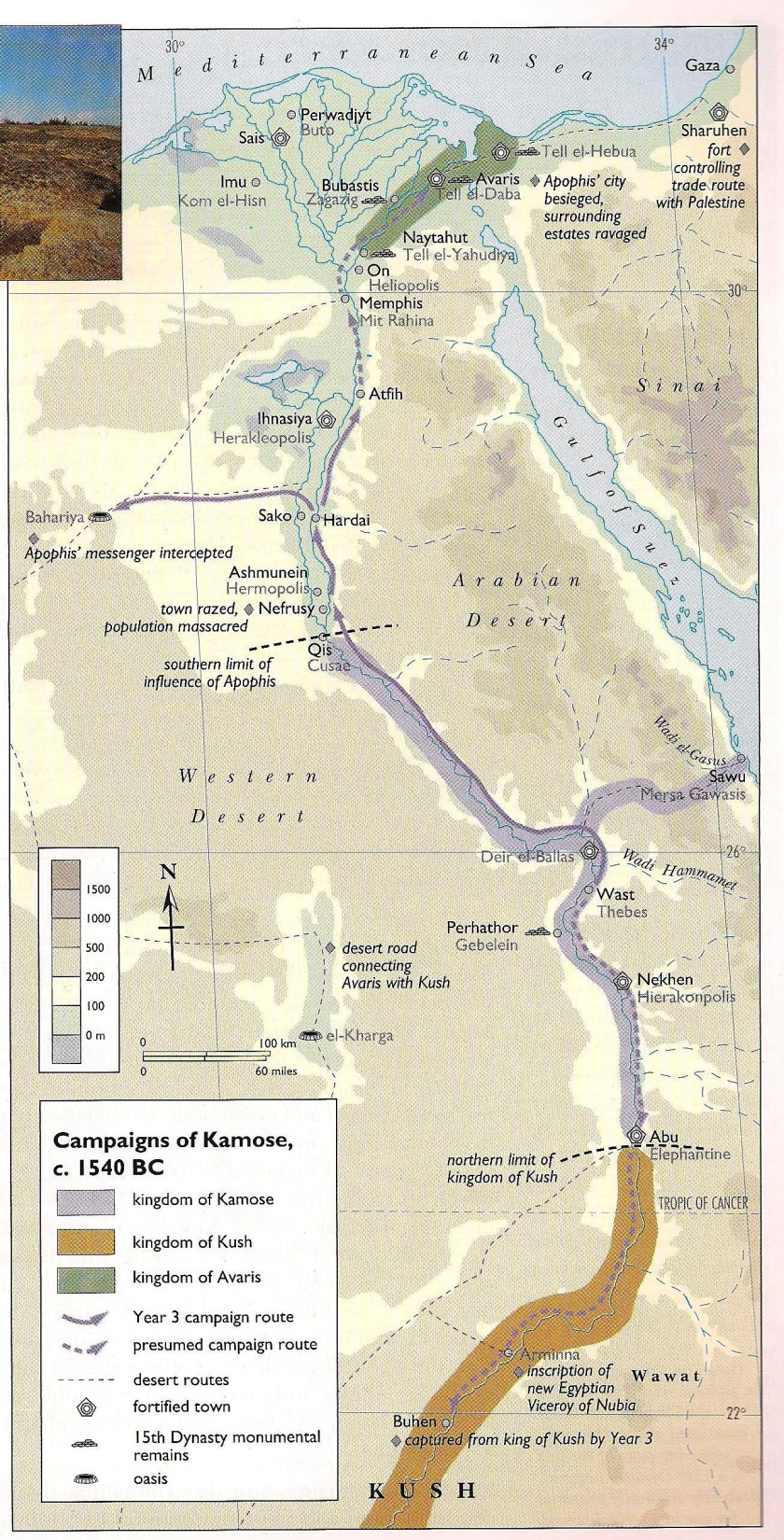 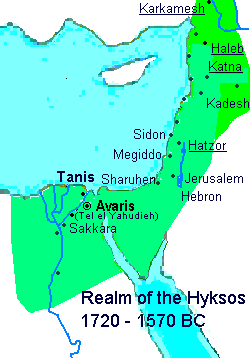 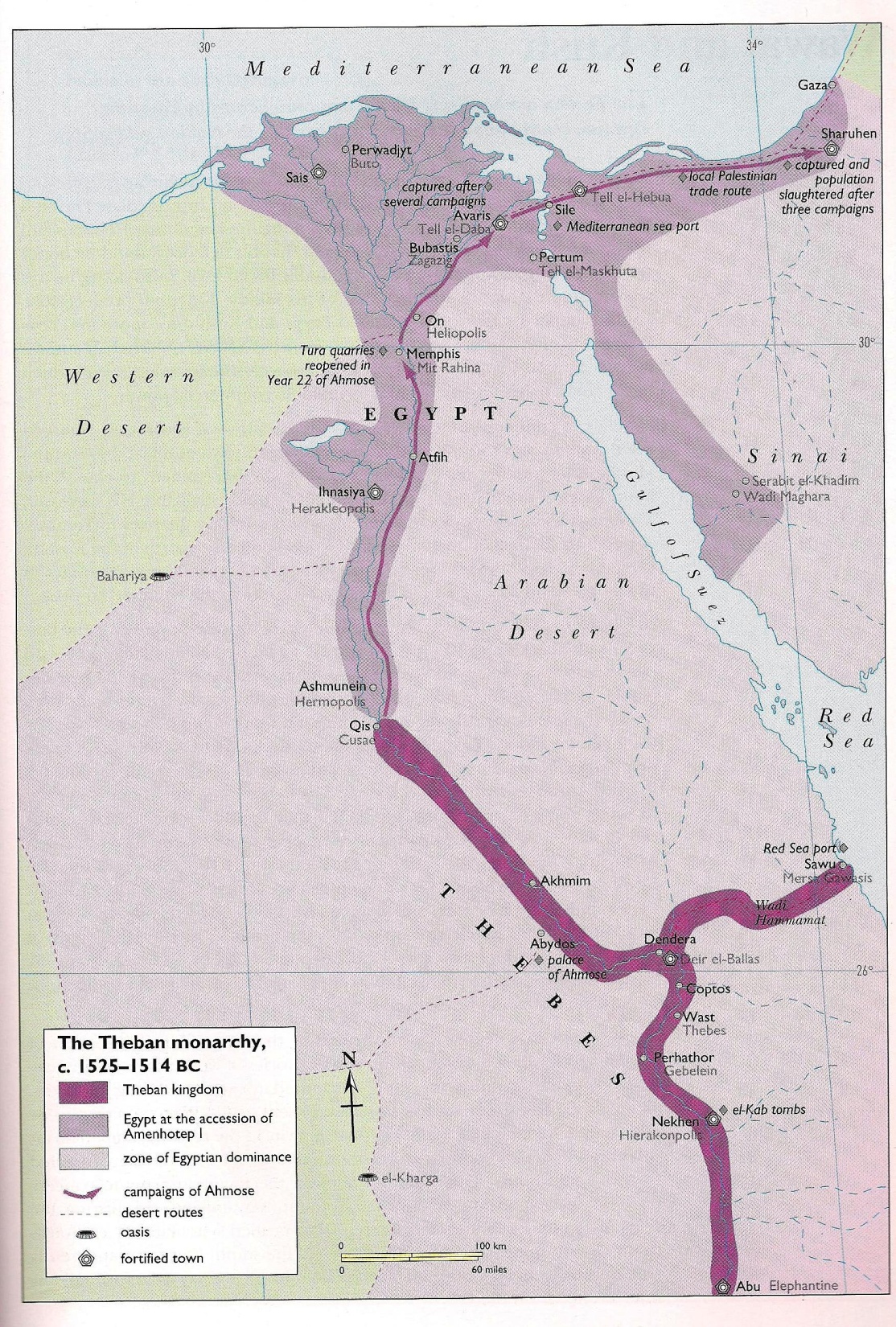 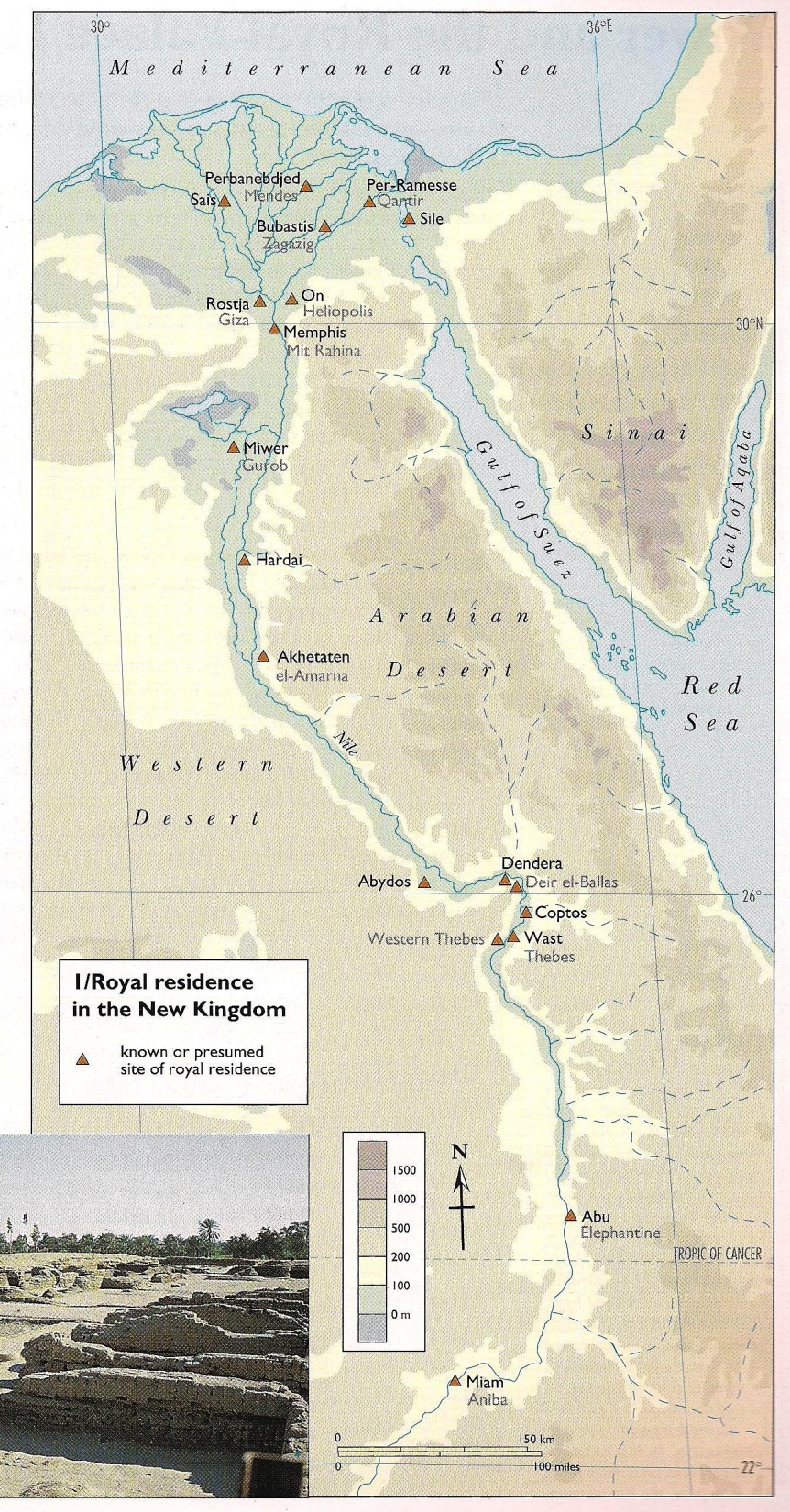 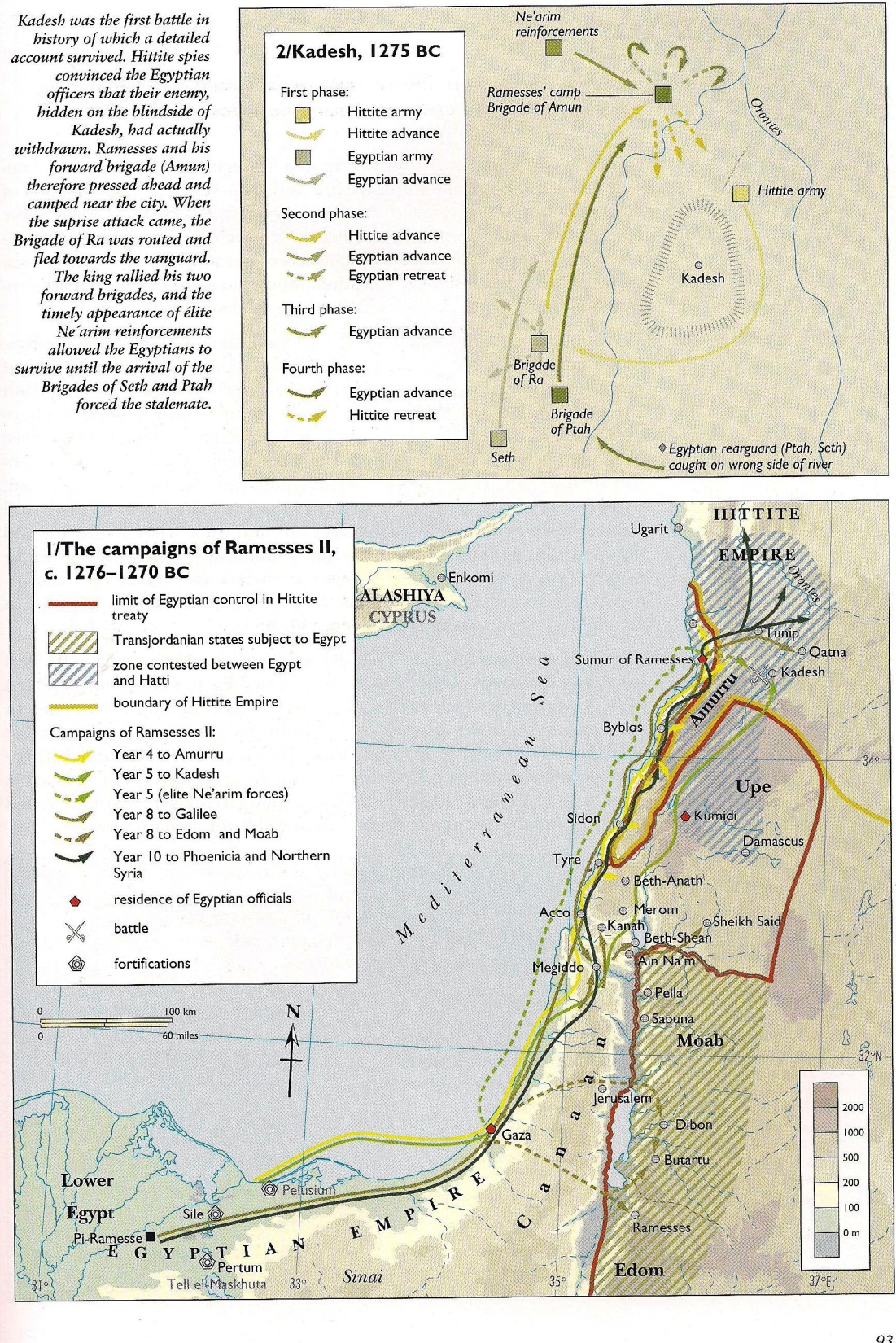 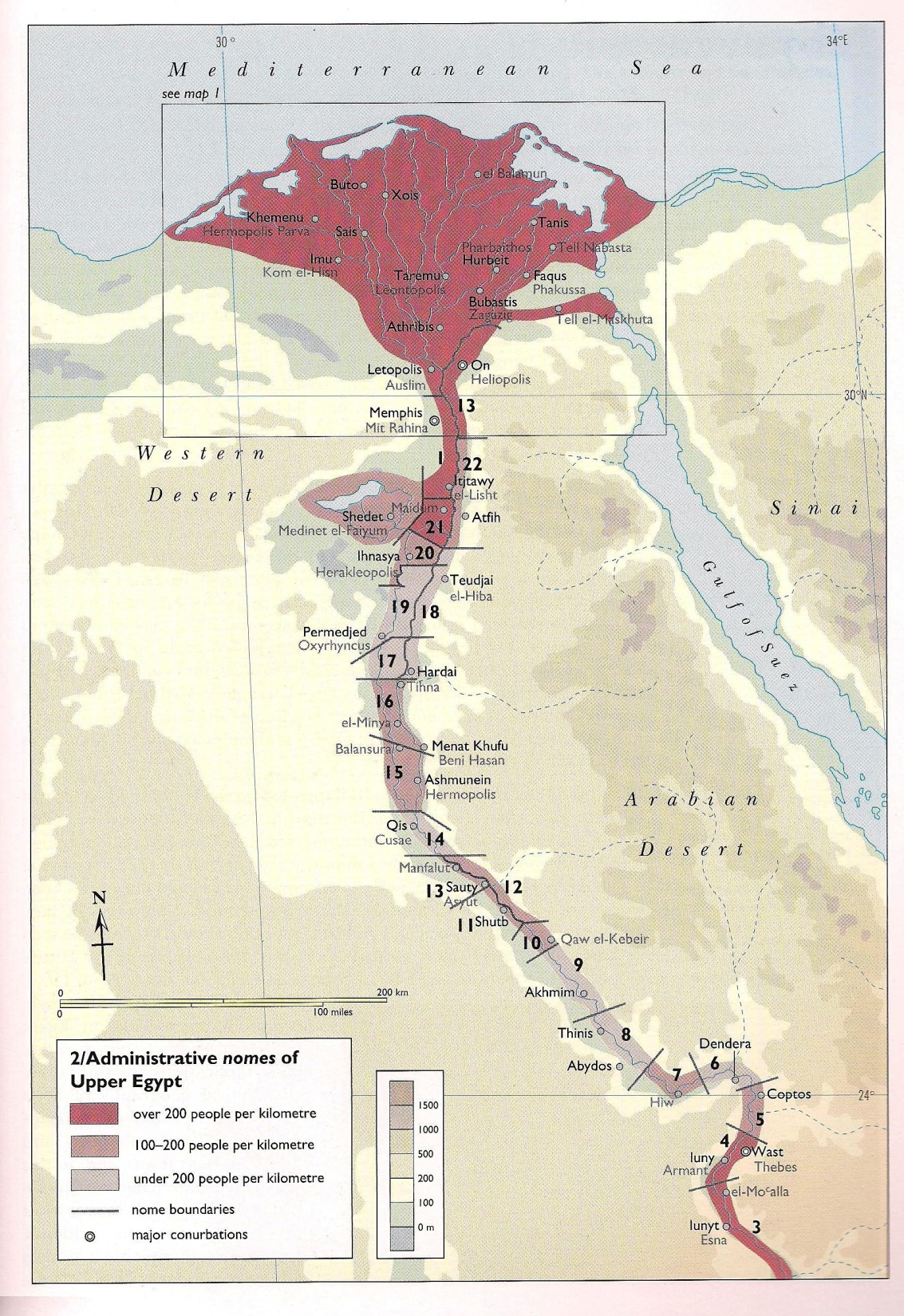 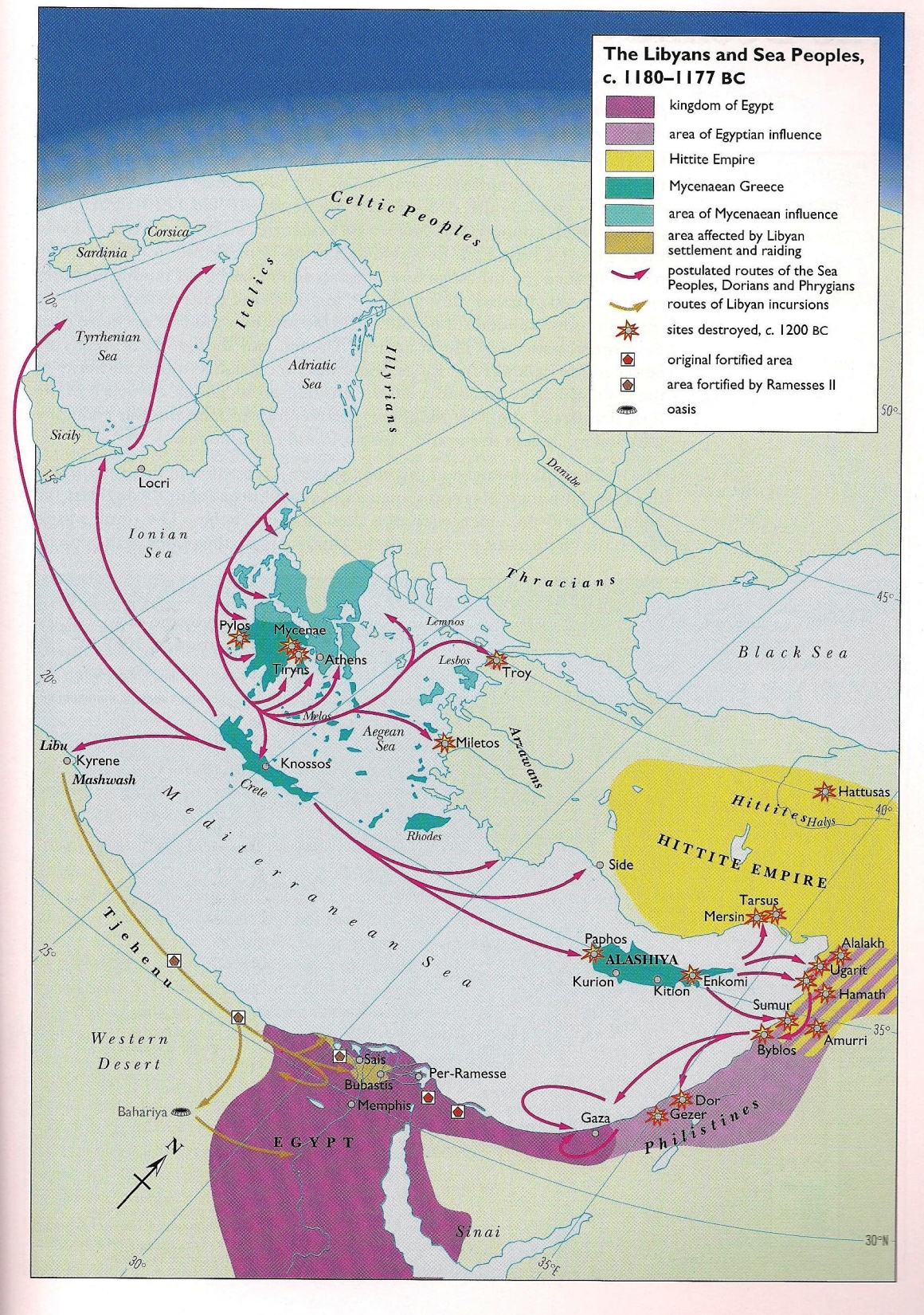 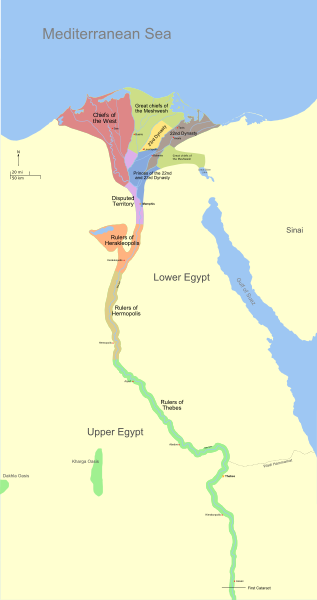 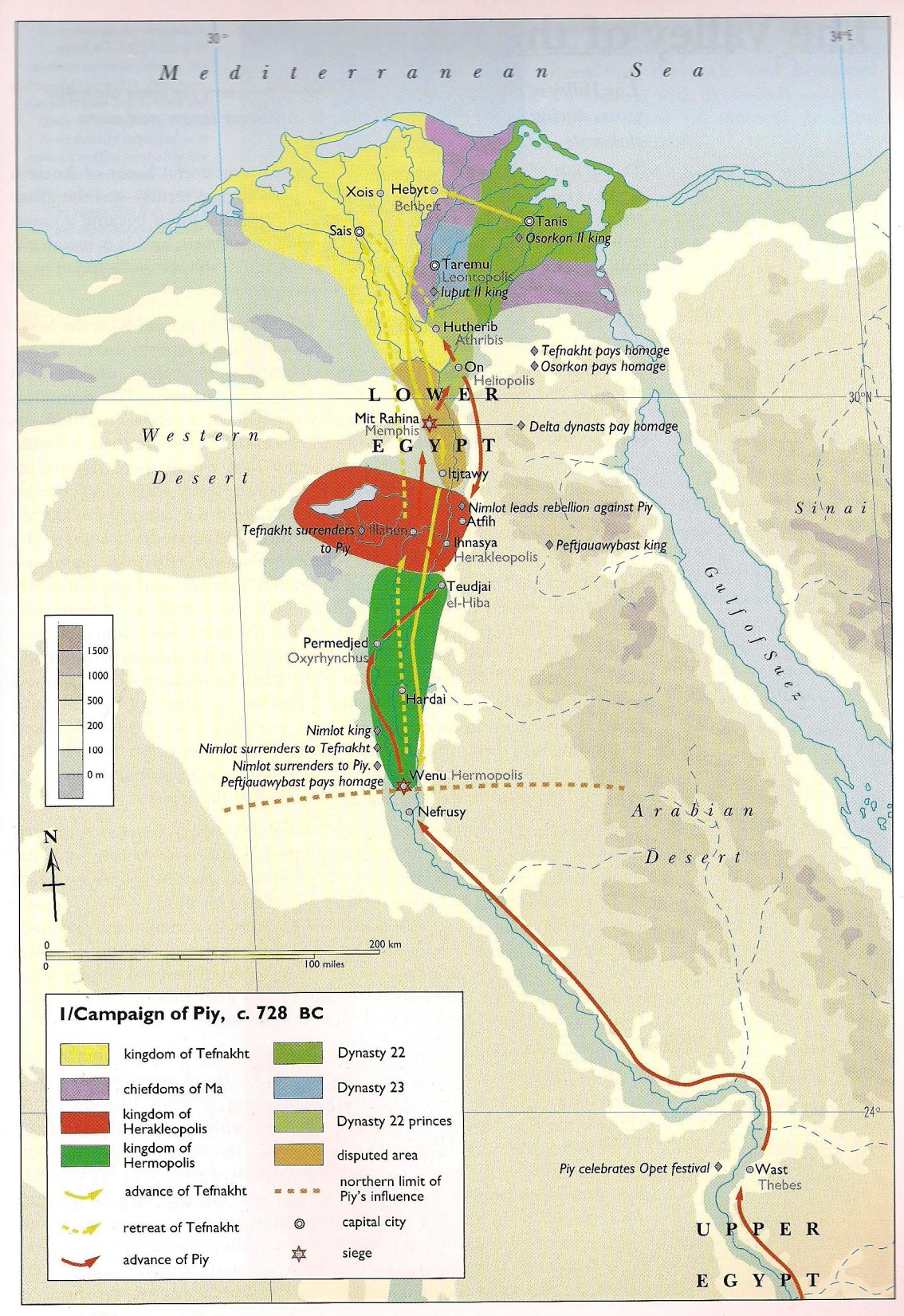 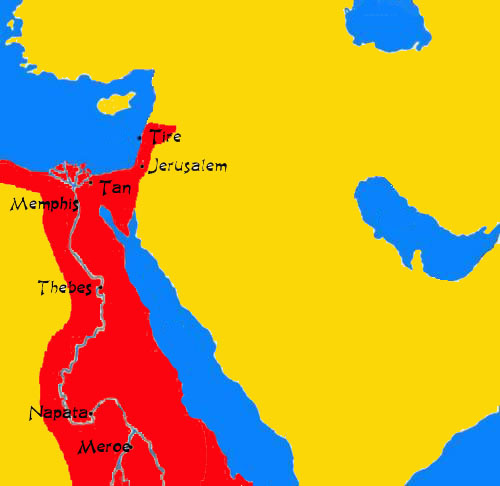 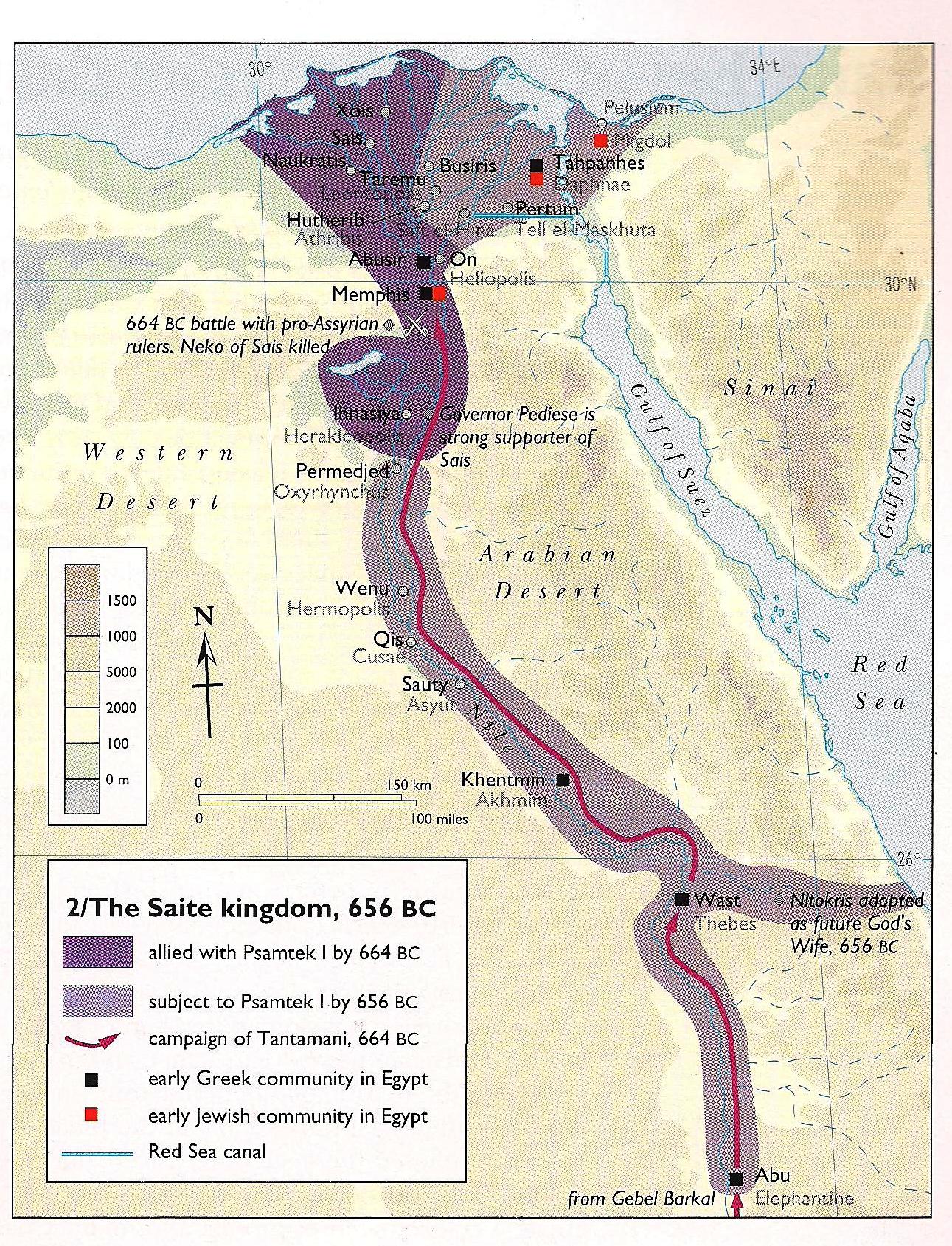 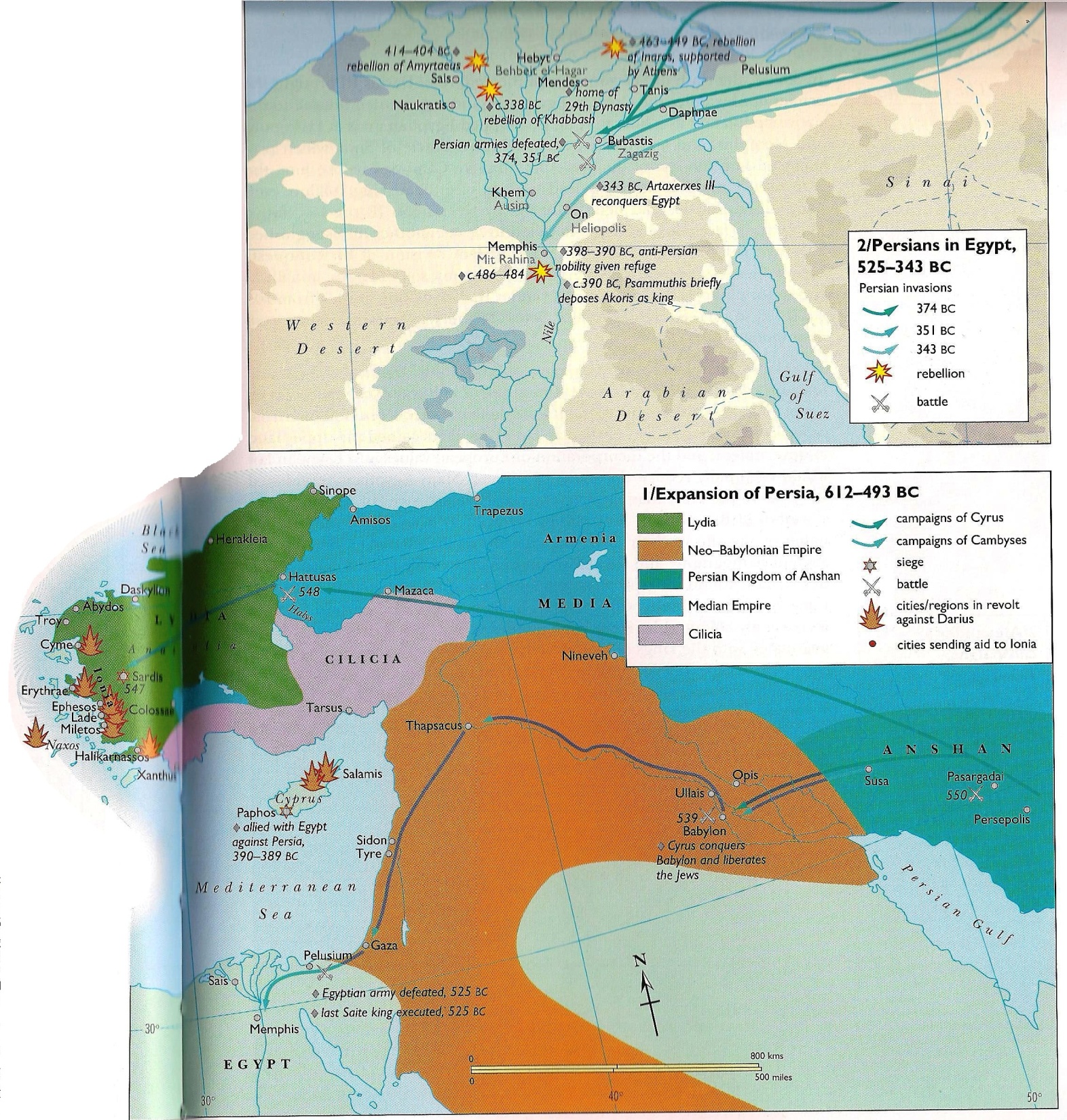 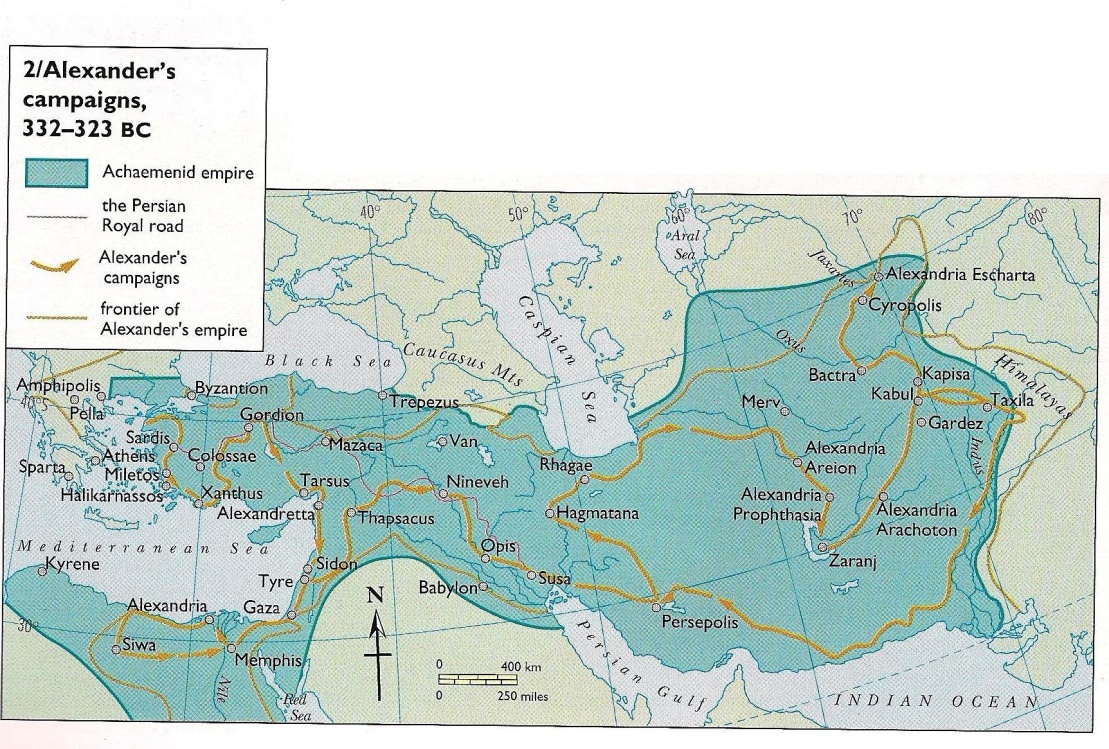 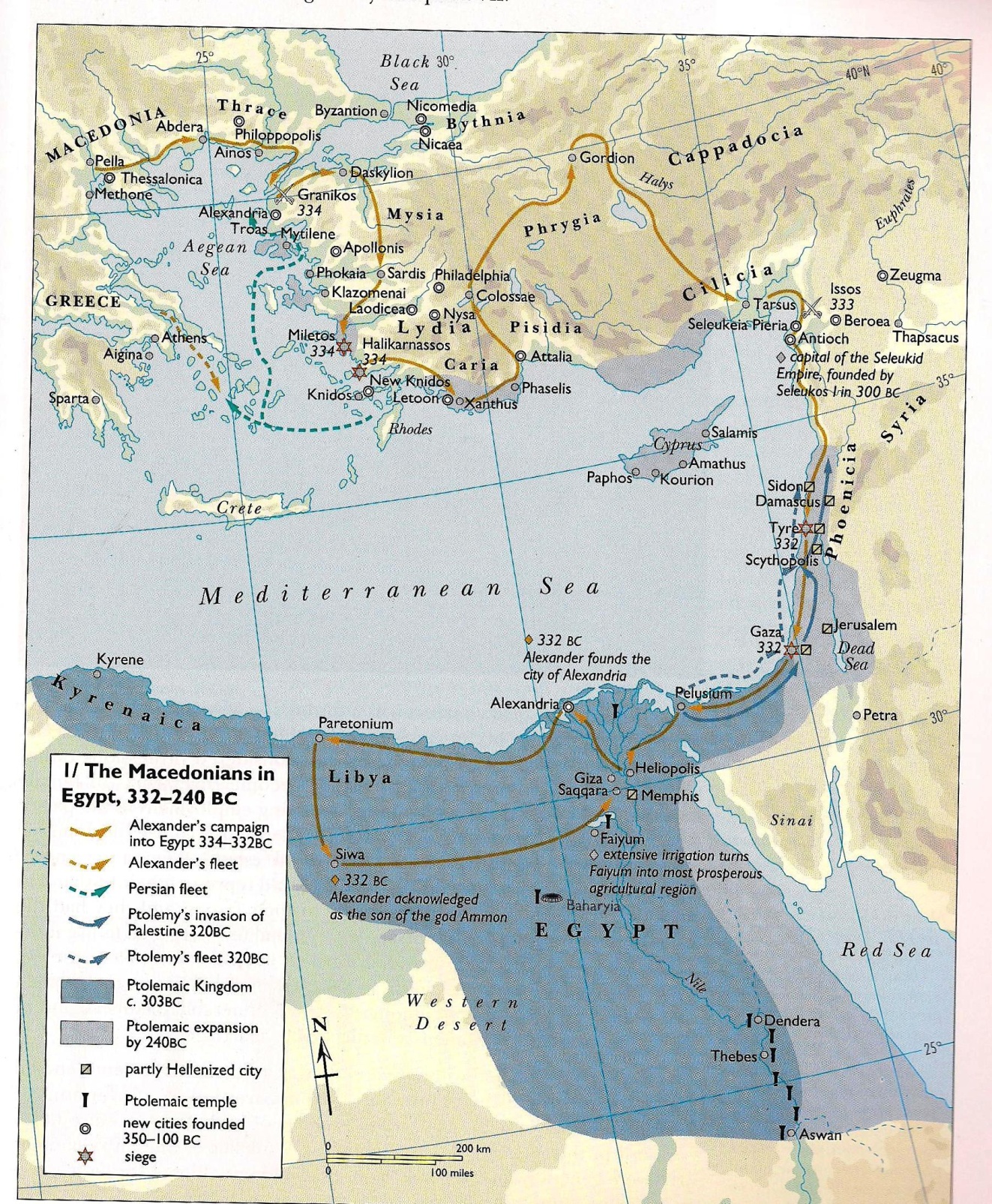 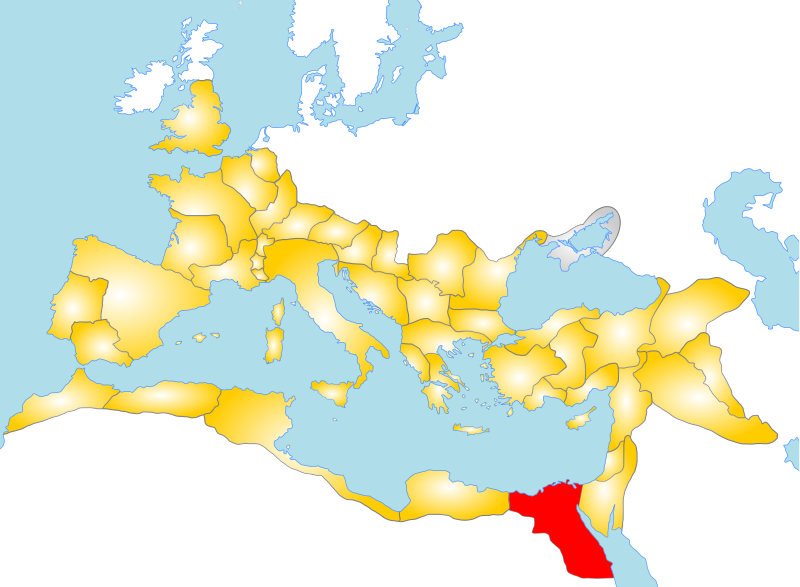 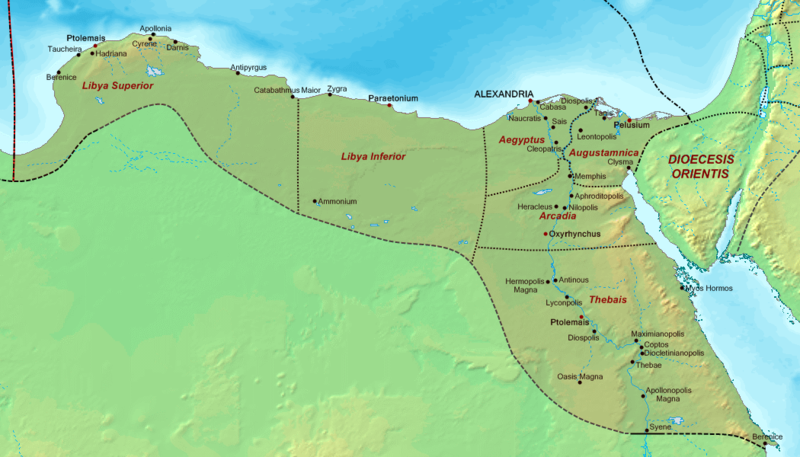 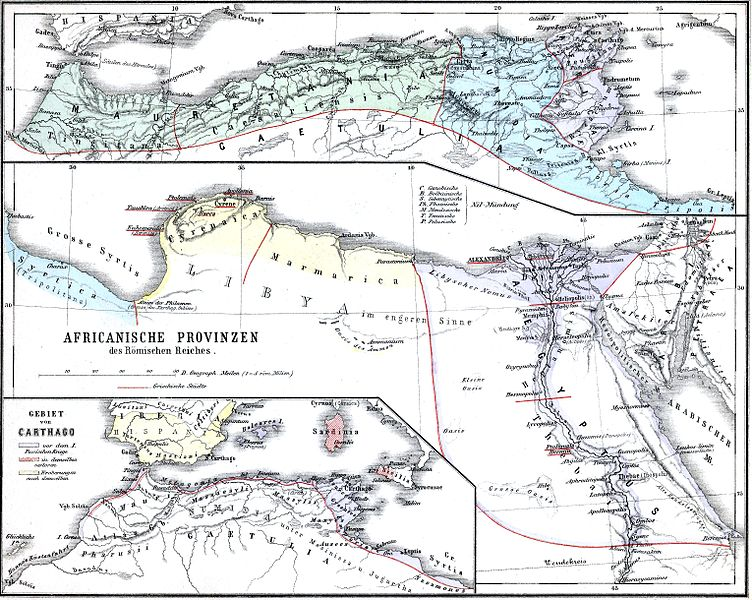